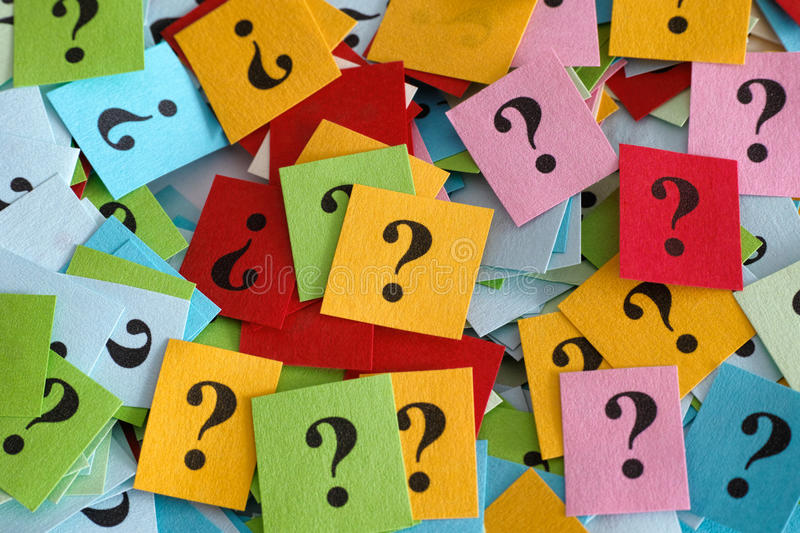 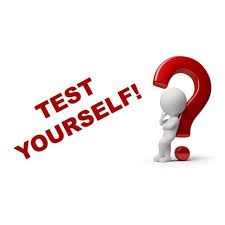 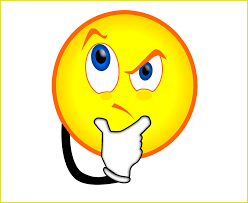 Заняття №6

Тест для самоконтролю №6
Тема: «Wh-questions»
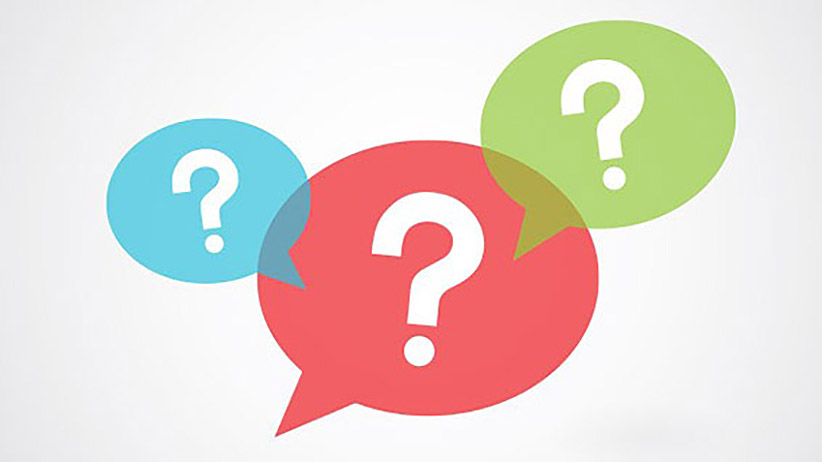 Рекомендації 
щодо виконання тесту для самоконтролю
перед виконанням тесту спочатку переглянь вивчений теоретичний матеріал  до заняття №6;
тобі пропонується 10 слайдів, в яких необхідно обрати вірне питальне слово для утворення спеціальних запитань у 
Present Simple та Present Continuous;
не поспішай, поміркуй над завданням, кожне із завдань оцінюється в 1 бал;
перед тим як перейти до наступного слайду, ти побачиш правильну відповідь
Бажаю успіхів!
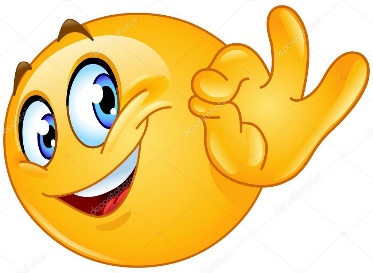 A:________of music do you like?
B: I like reggae.
A: What kind of music do you like?
B: I like reggae.
A: _______are you doing now?
B: I’m doing my homework.
A:  What  are you doing now?
B: I’m doing my homework.
A:_____CDs have you got?
B:About fifty CDs.
A:  How many CDs have you got?
B:About fifty CDs.
A:______do you live?
B:In Poland.
A: Where do you live?
B:In Poland.
A:_____are you looking in the dictionary?
B:I want to check the spelling of a word.
A: Why are you looking in the dictionary?
B:I want to check the spelling of a word.
A:______money have you got?
B:About ten euros.
A: How much money have you got?
B:About ten euros.
A: ______is speaking? I can’t see.
B:Jane.
A:  Who is speaking? I can’t see.
B:Jane.
A: When does the class start?
B:At nine o’clock.
A:____old are you?
B: I’m fifteen.
A:_____ do you prefer, cartoons or music?
B: I like them both!
A:How old are you?
B: I’m fifteen.
A:Which do you prefer, cartoons or music?
B: I like them both!
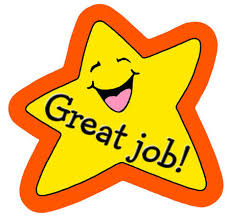